Demonstrative Adjectives
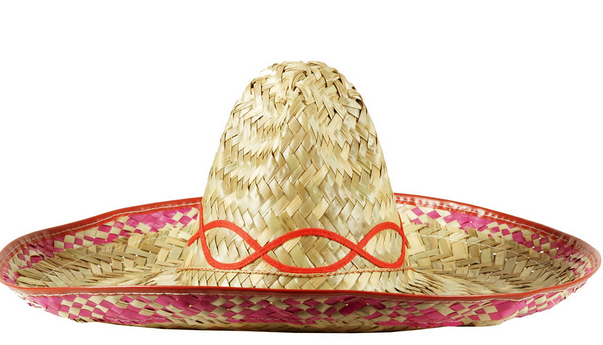 this hat
este sombrero
that hat
ese sombrero
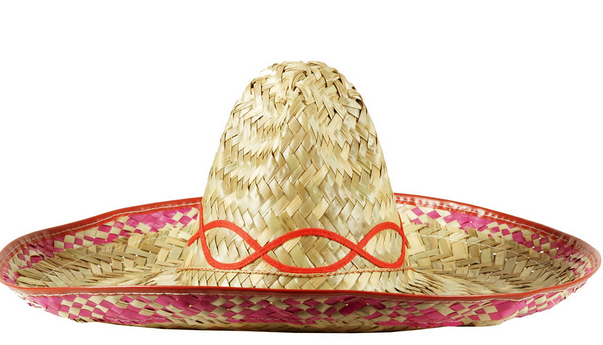 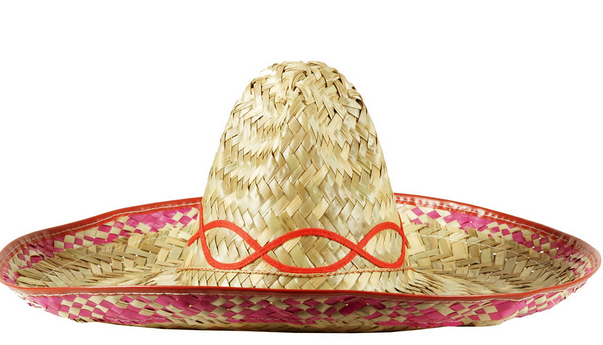 that hat over there
aquel sombrero
this shirt
esta camisa
that shirt
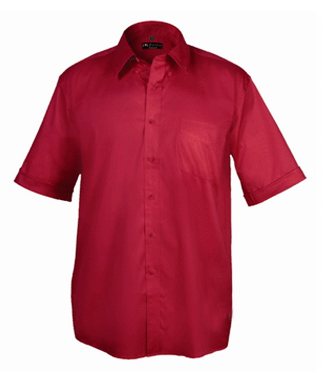 esa camisa
that shirt over there
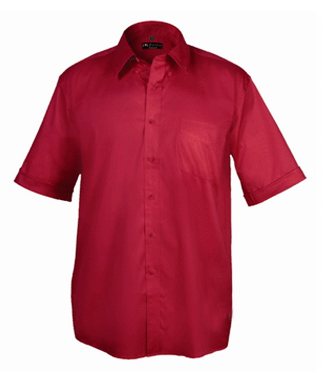 aquella camisa
this award
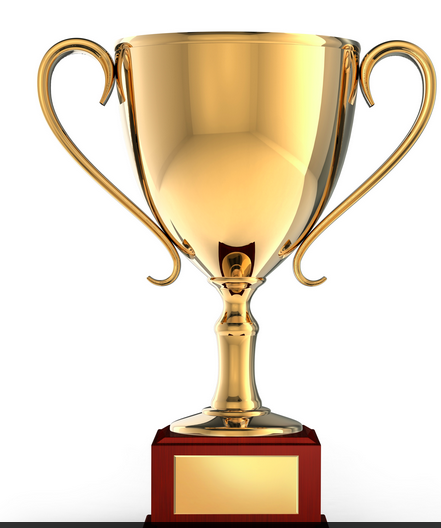 este premio
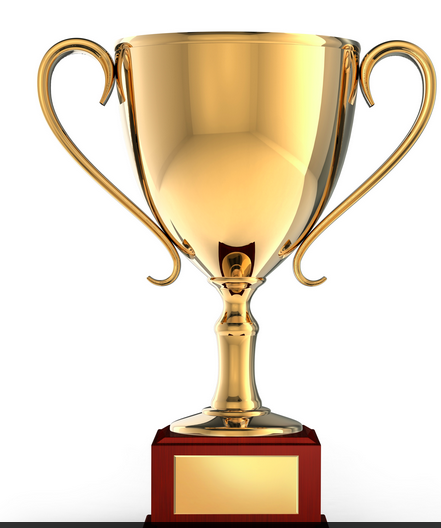 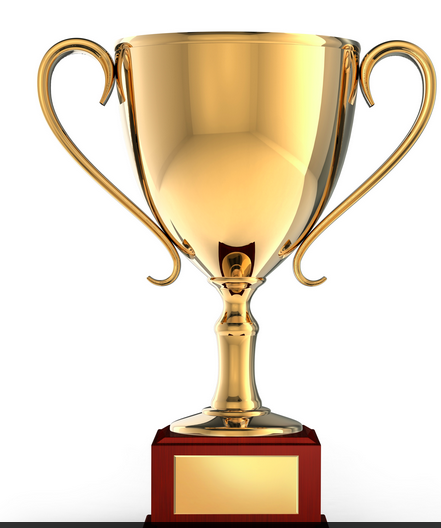 that award over there
aquel premio
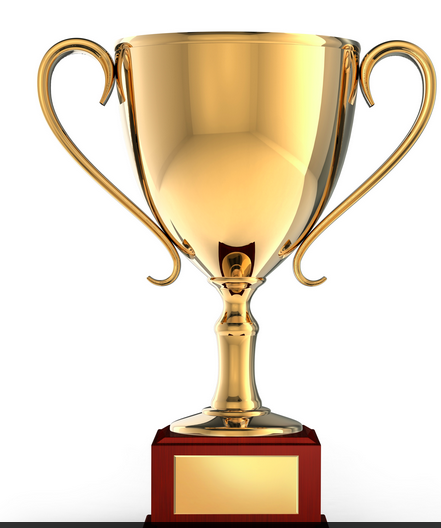 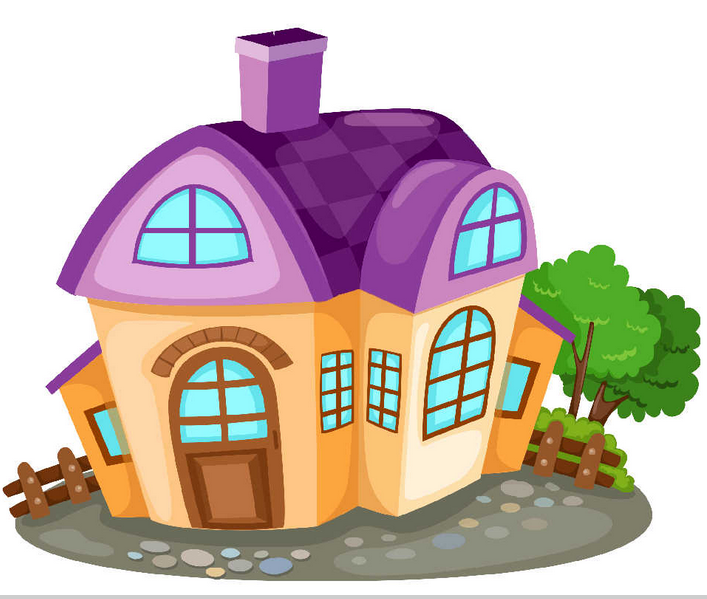 esa casa
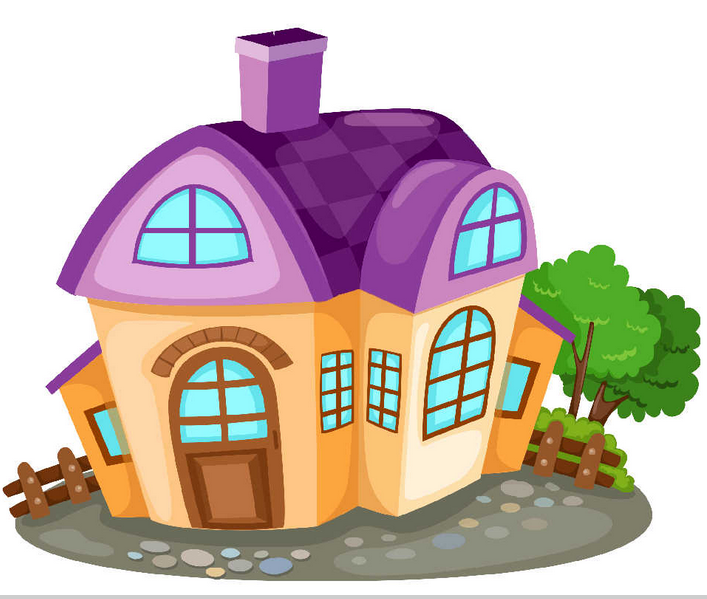 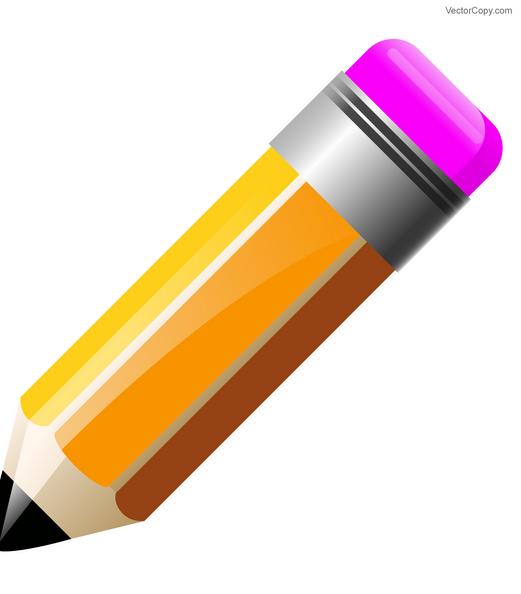 este lápiz
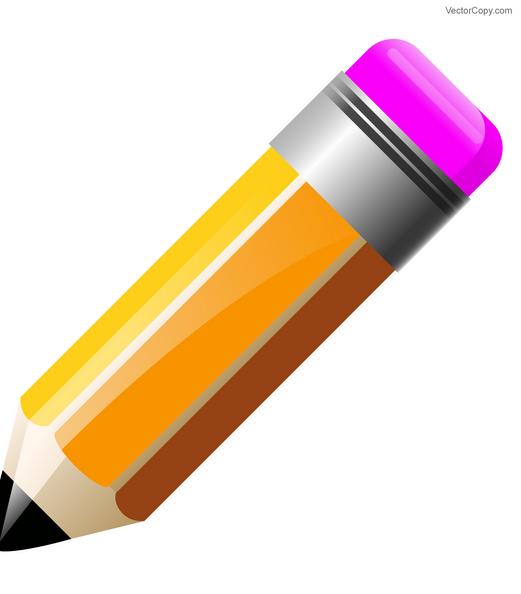 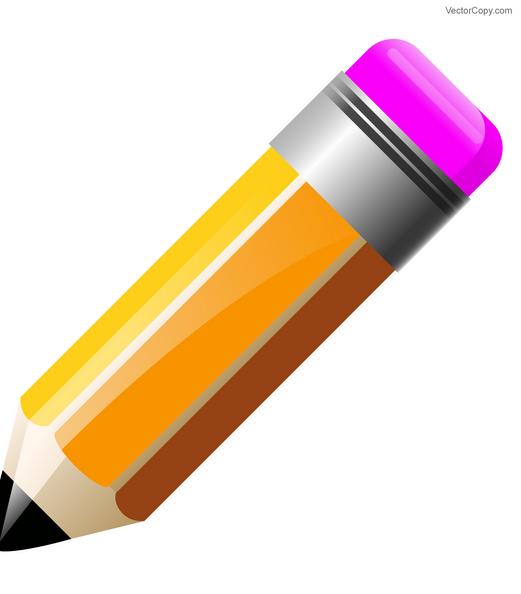 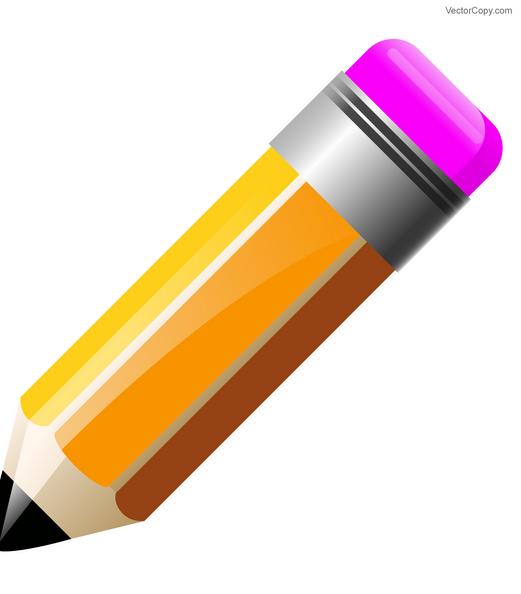 aquel lápiz
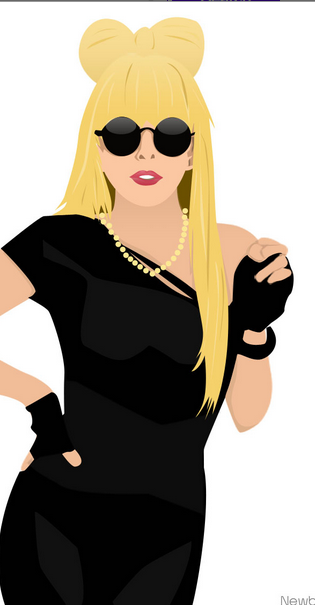 esta chica
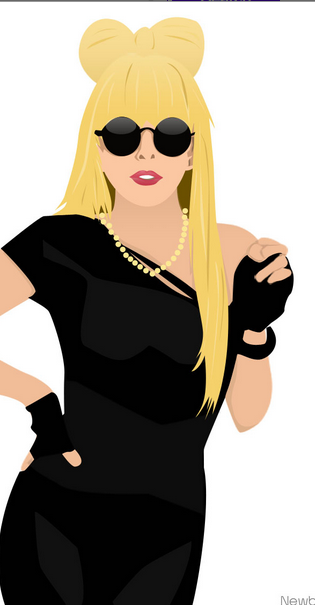 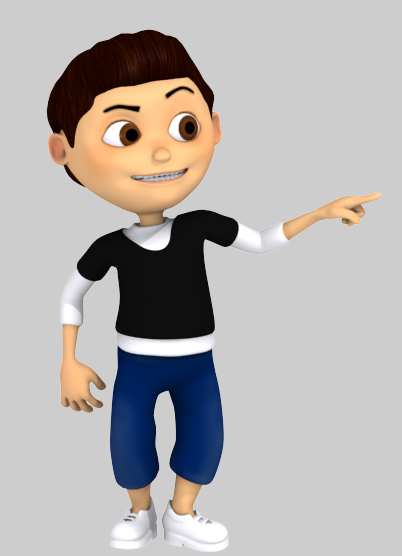 aquella chica
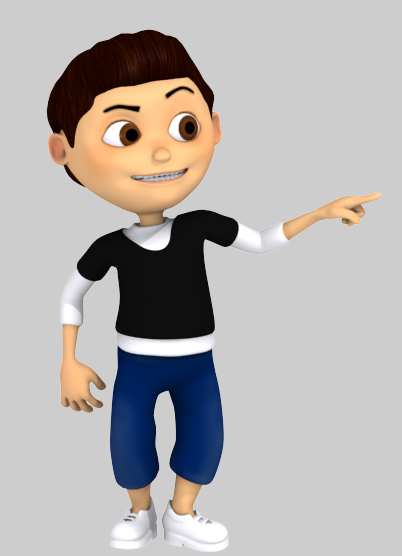 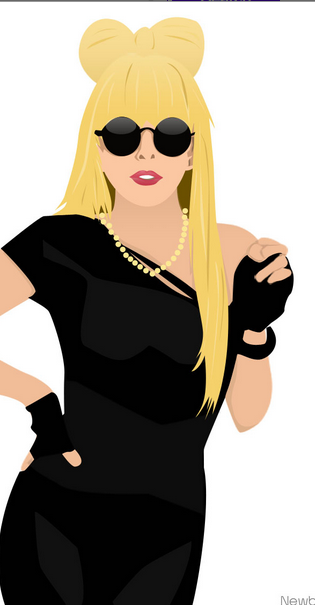 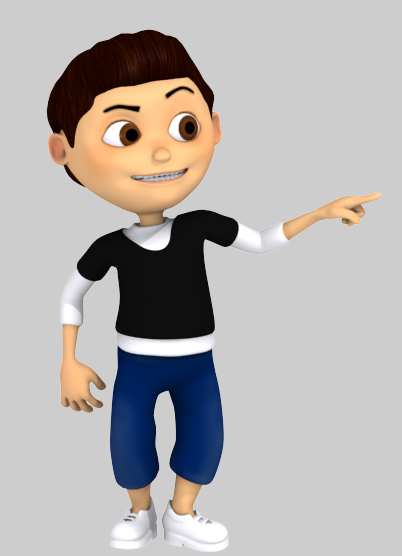 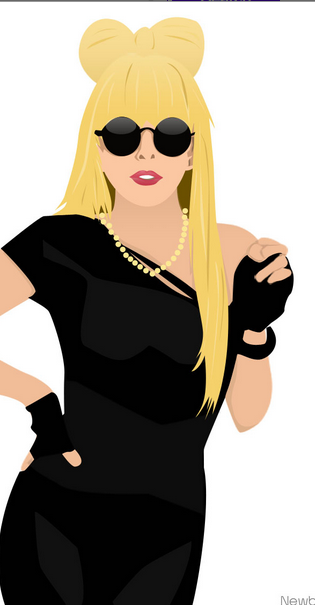 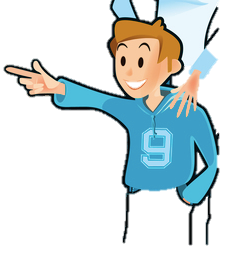 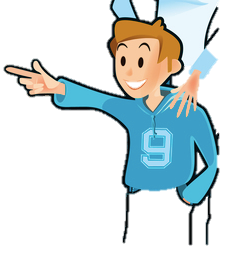 plurales
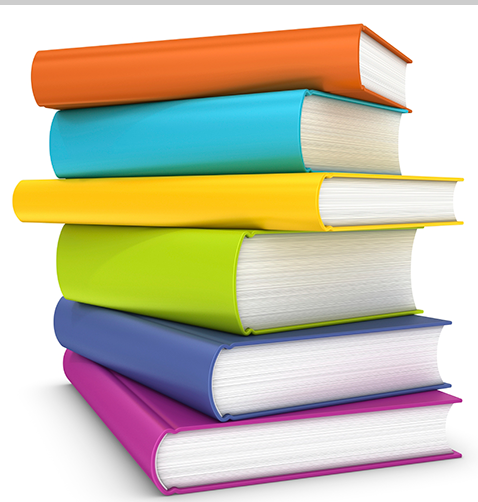 these books
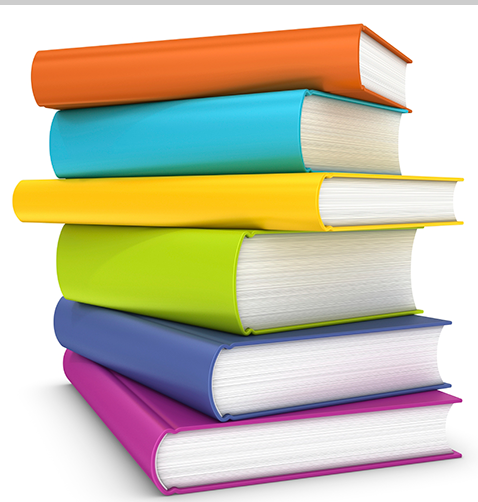 estos libros
those books
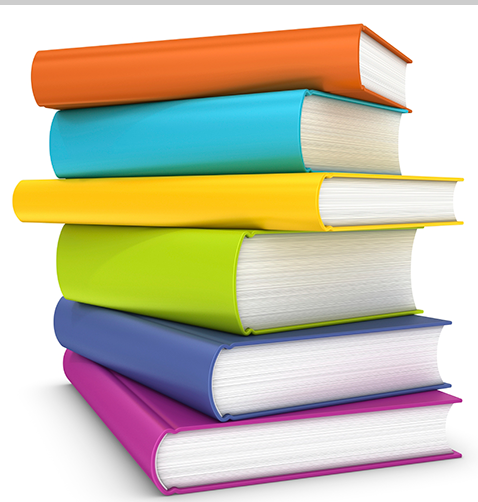 esos libros
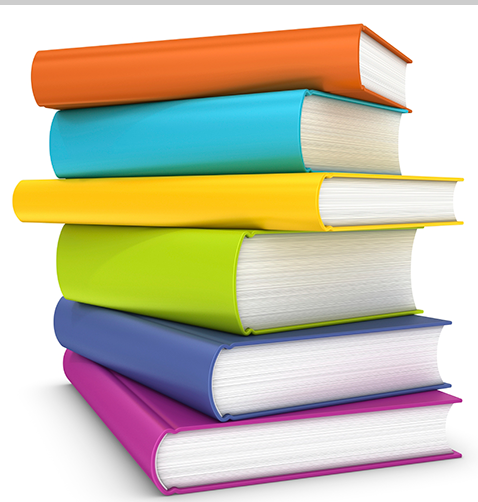 those books over there
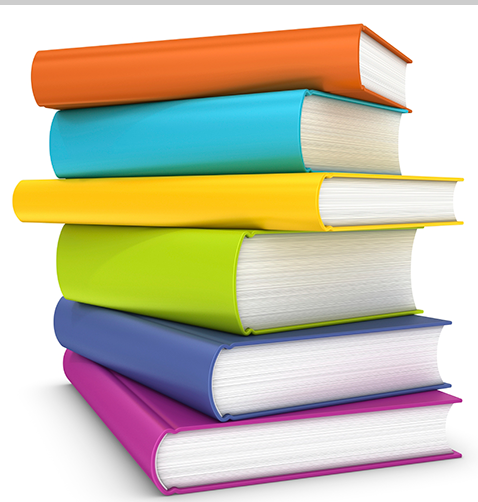 aquellos
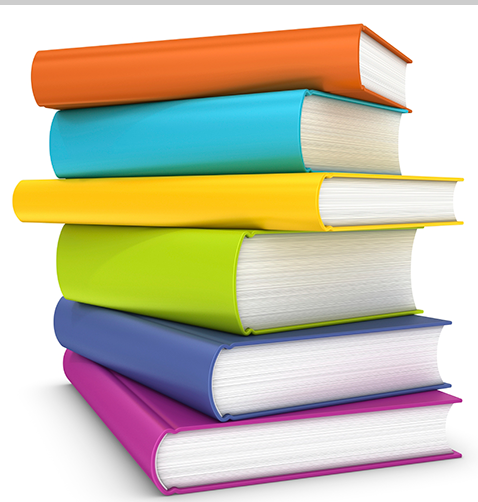 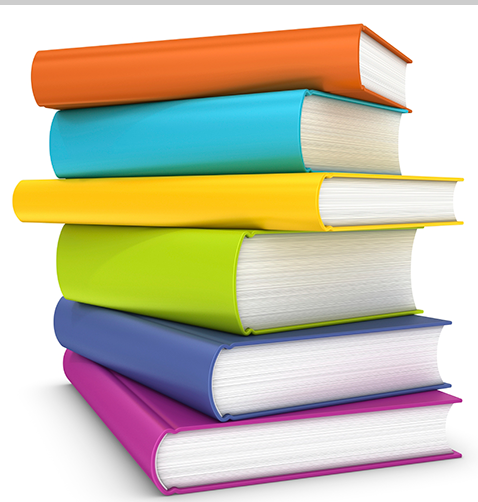 estos
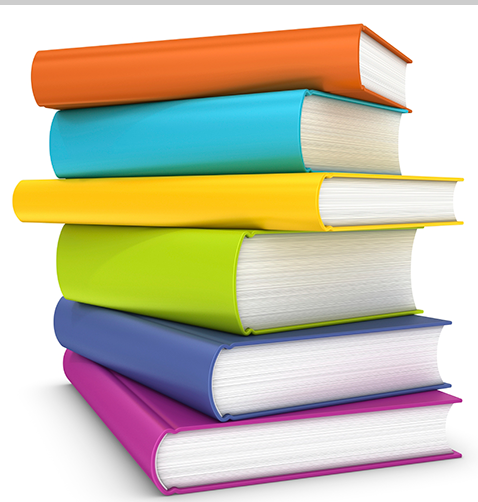 esos
aquellos
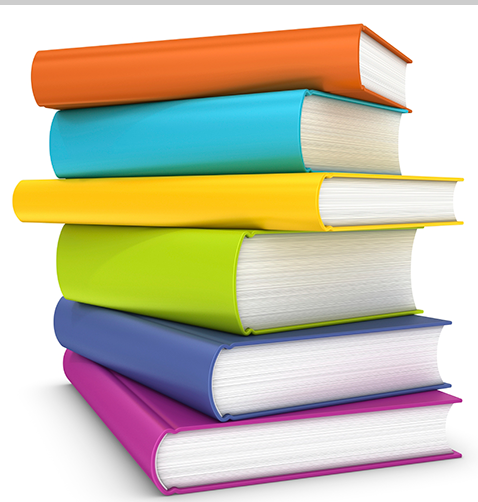 this table
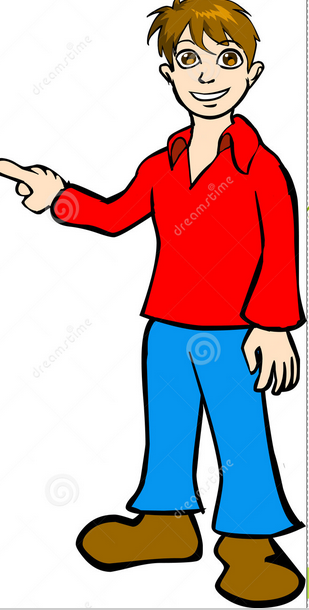 these suitcases
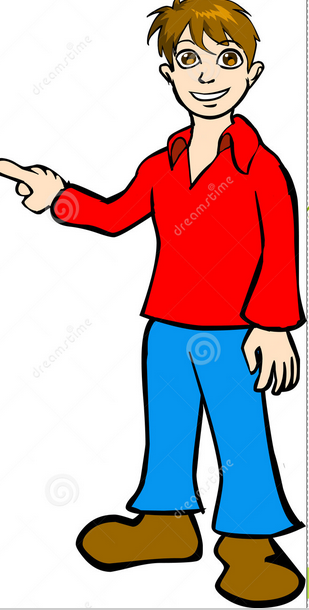 estas maletas
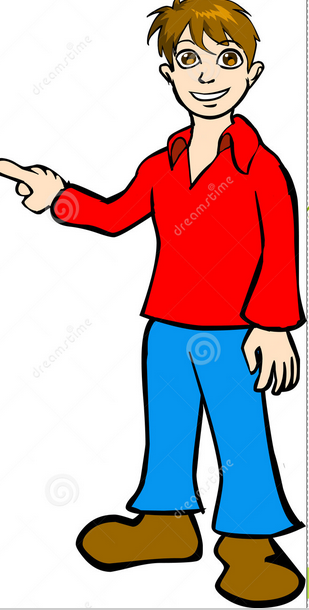 those suitcases
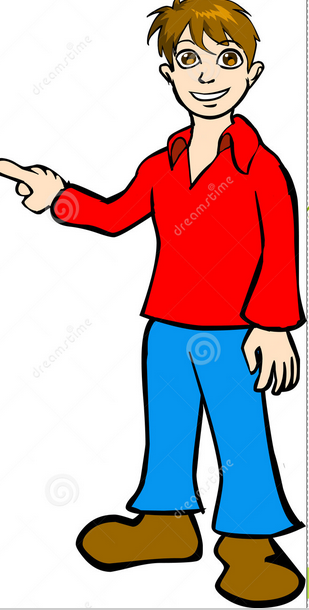 esas maletas
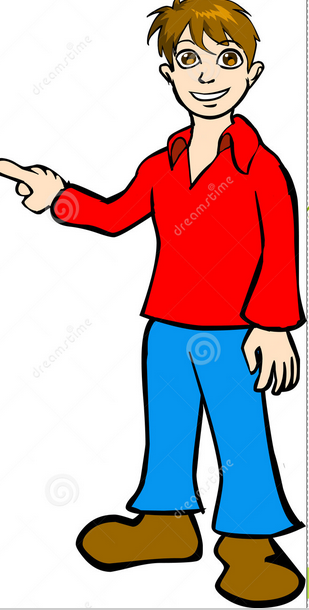 those suitcases over there
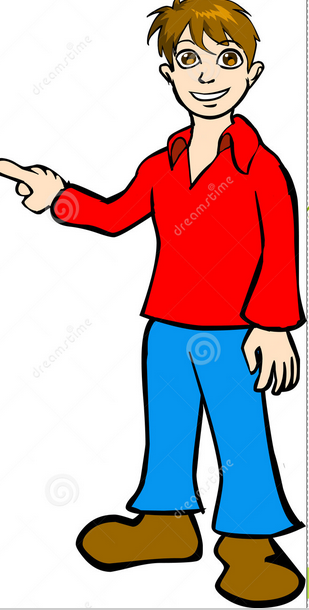 aquellas maletas
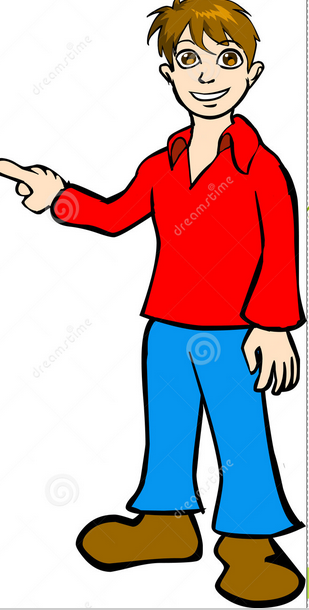 aquellas maletas
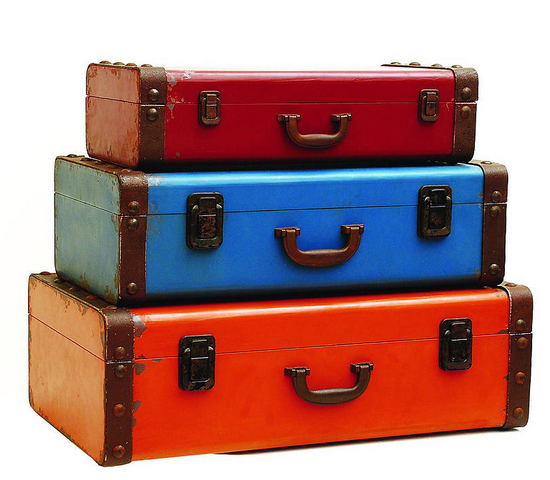 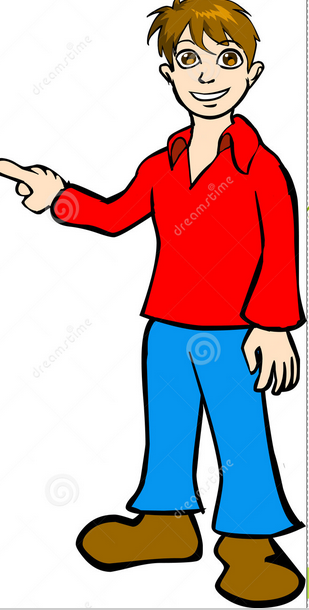 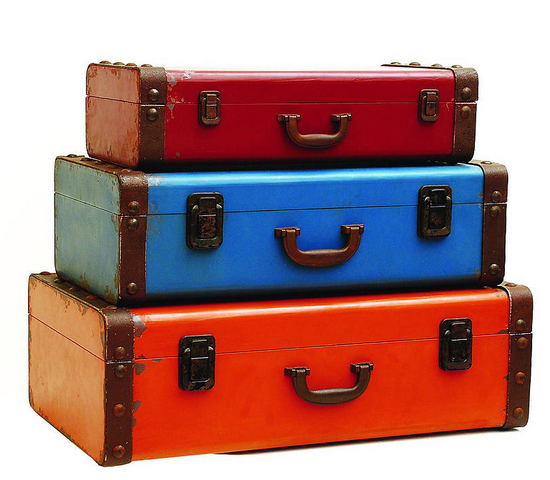 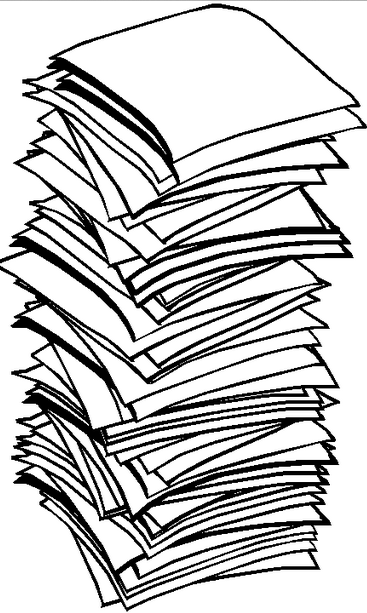 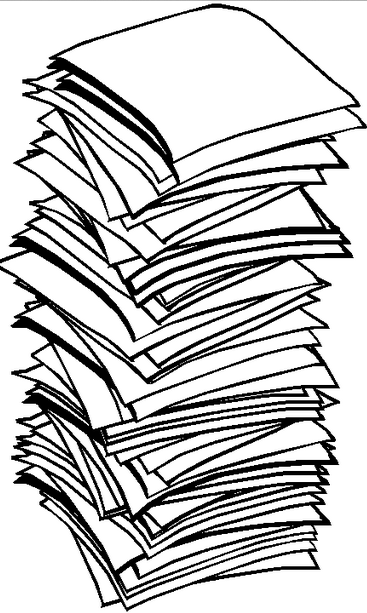 aquellos papeles
caption challenge